*Logo*
*NAME of your organization, entity*
*Name of the Presenter*
*e-mail address*
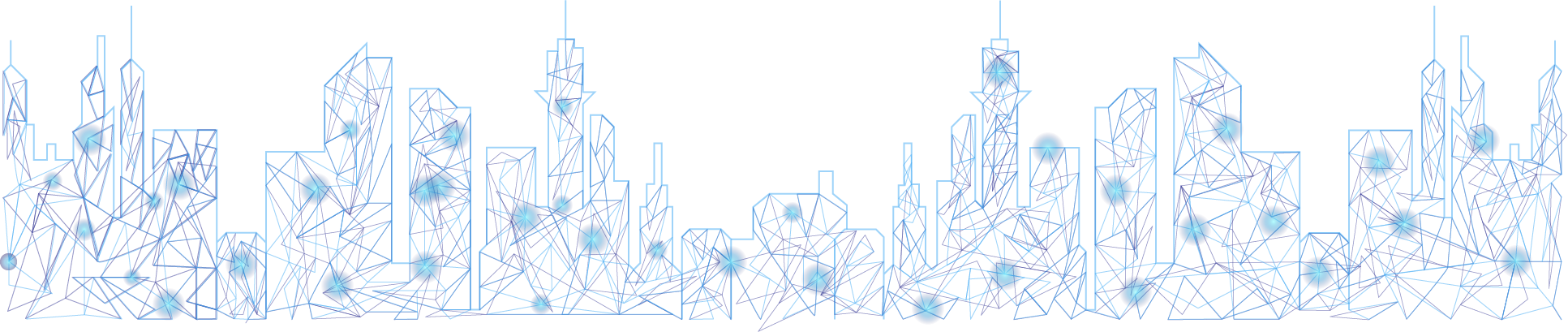 Use this slide if you have a proposal for a project!
*Logo*
Project idea
1. Project idea and available expertise:……2. Complementary skills we need in the consortium/project:……
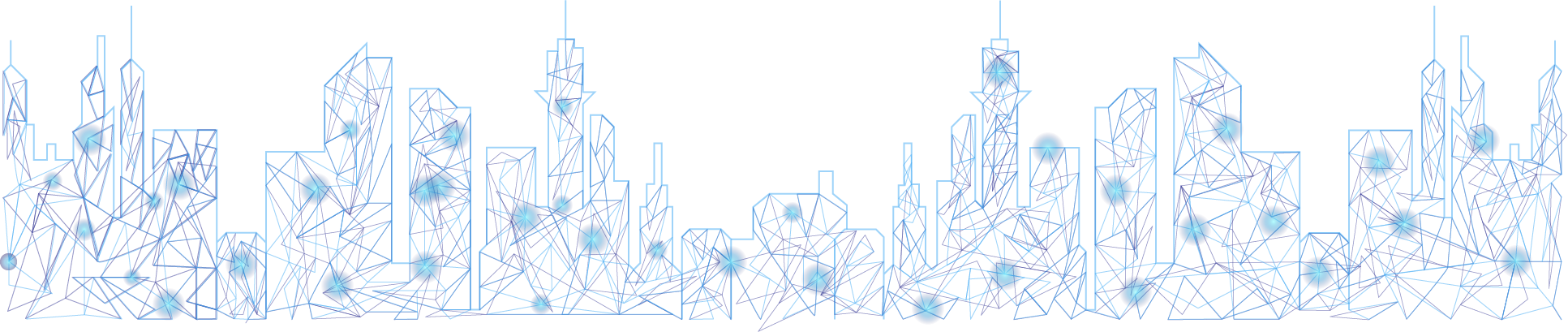 Use this slide if you DO NOT have a proposal for a project yet!
*Logo*
Competencies
1. Our main activities:……2. Our expertise and skills we may bring to the project(s):……
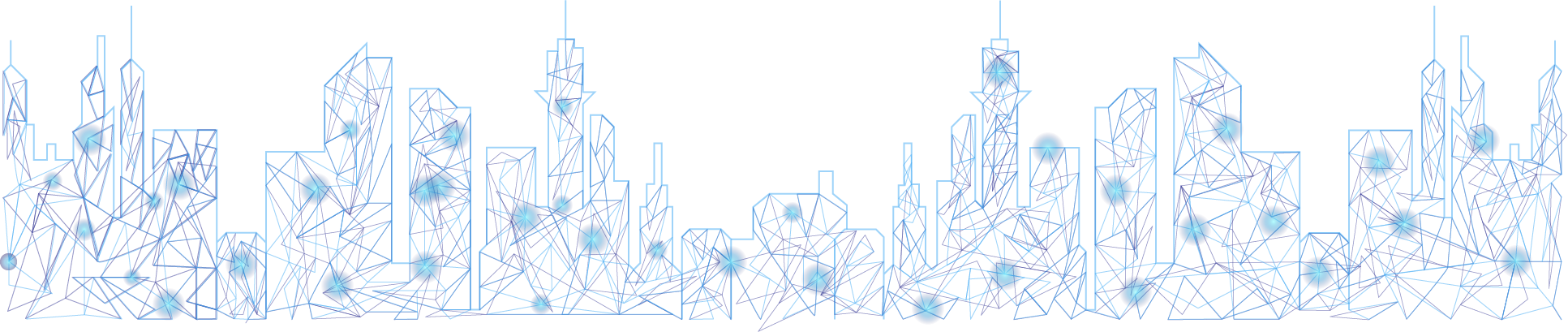 Visual idea/diagram/photo/etc here (optional)
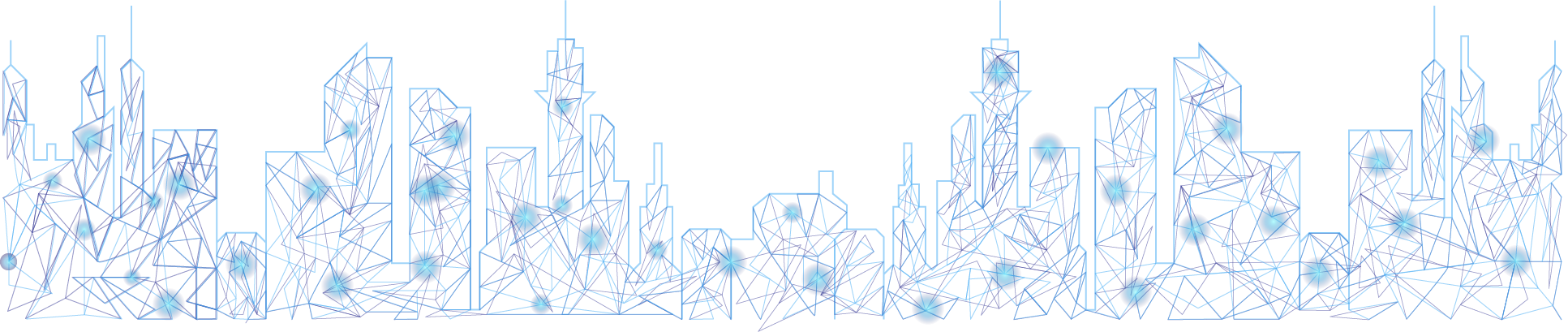